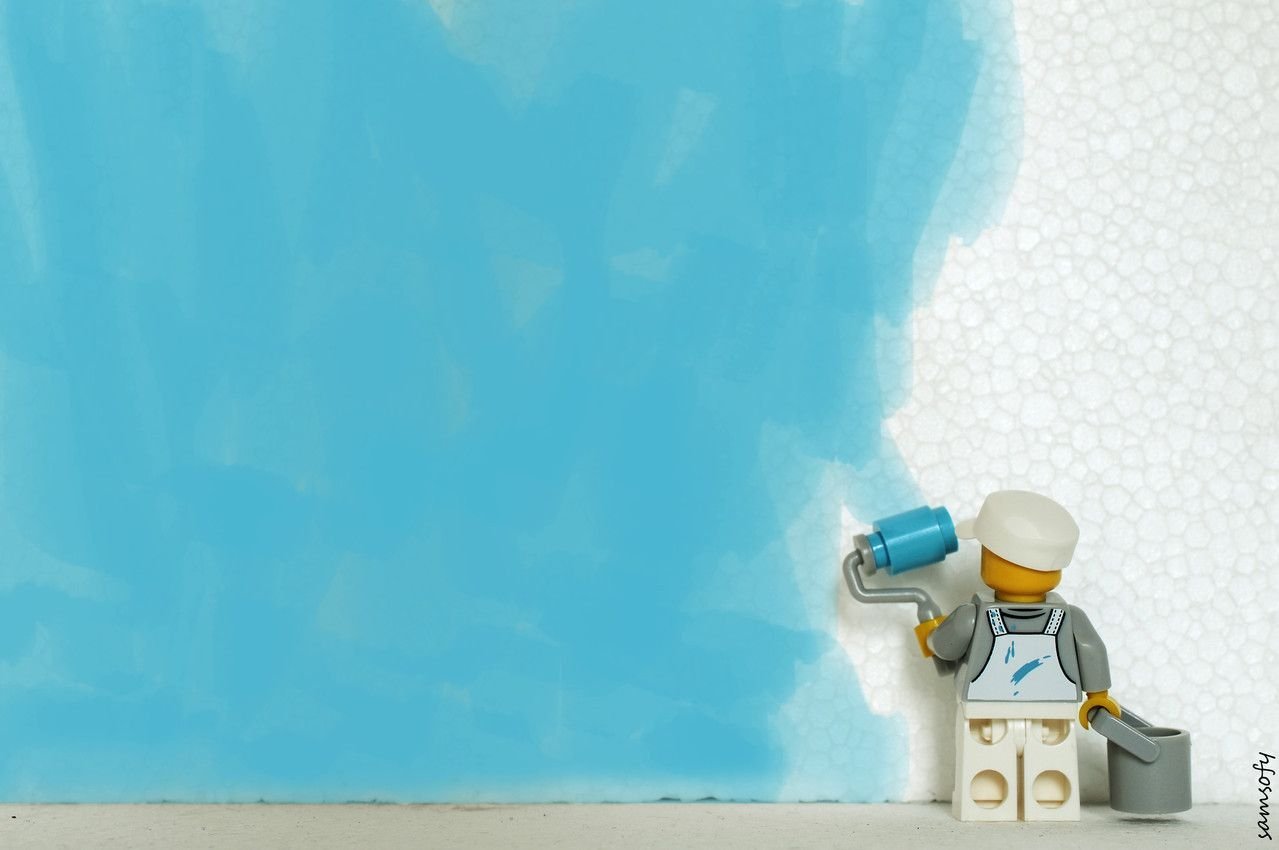 Структурное подразделение «Детский сад Улыбка» государственного бюджетного общеобразовательного учреждения средней общеобразовательной школы с.Камышла
КОНСТРУКТОРСКОЕ БЮРО 
«ФАНТАЗЁРЫ»   

Старшая общеразвивающая 
Группа «Пчёлки»



с. Камышла, 2022
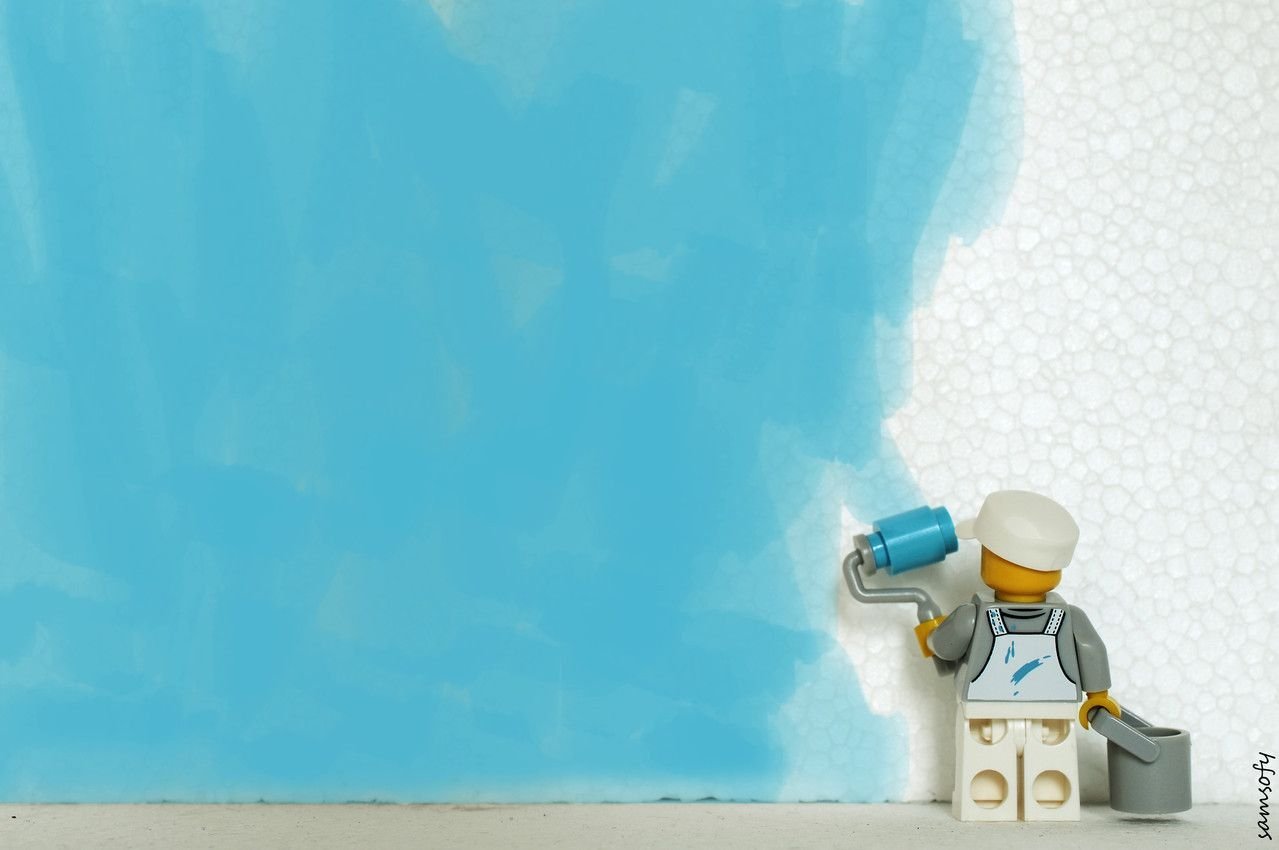 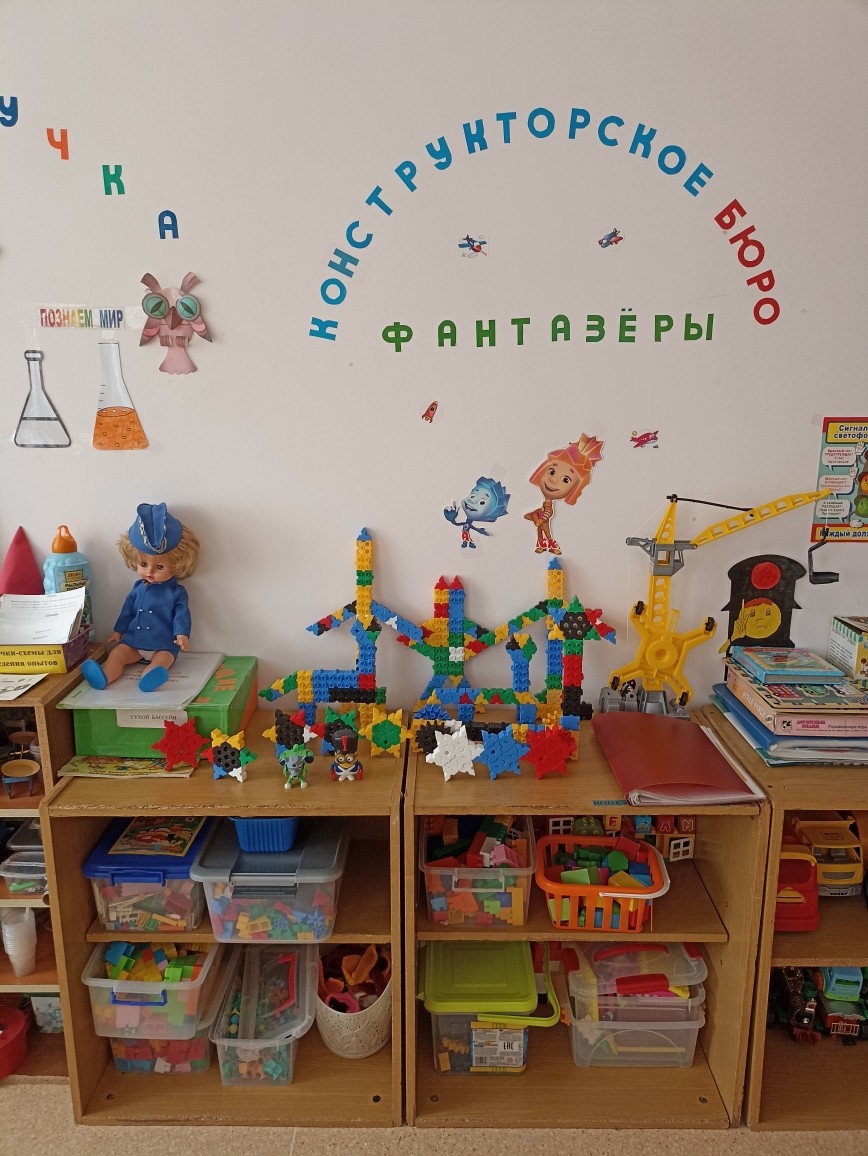 Конструкторское бюро «Фантазёры» находится в доступном для детей месте, в свободном доступе. Дети выбирают для игры тот конструктор, который им по душе. 
Конструкторское бюро создано для детей 5- 6 лет.
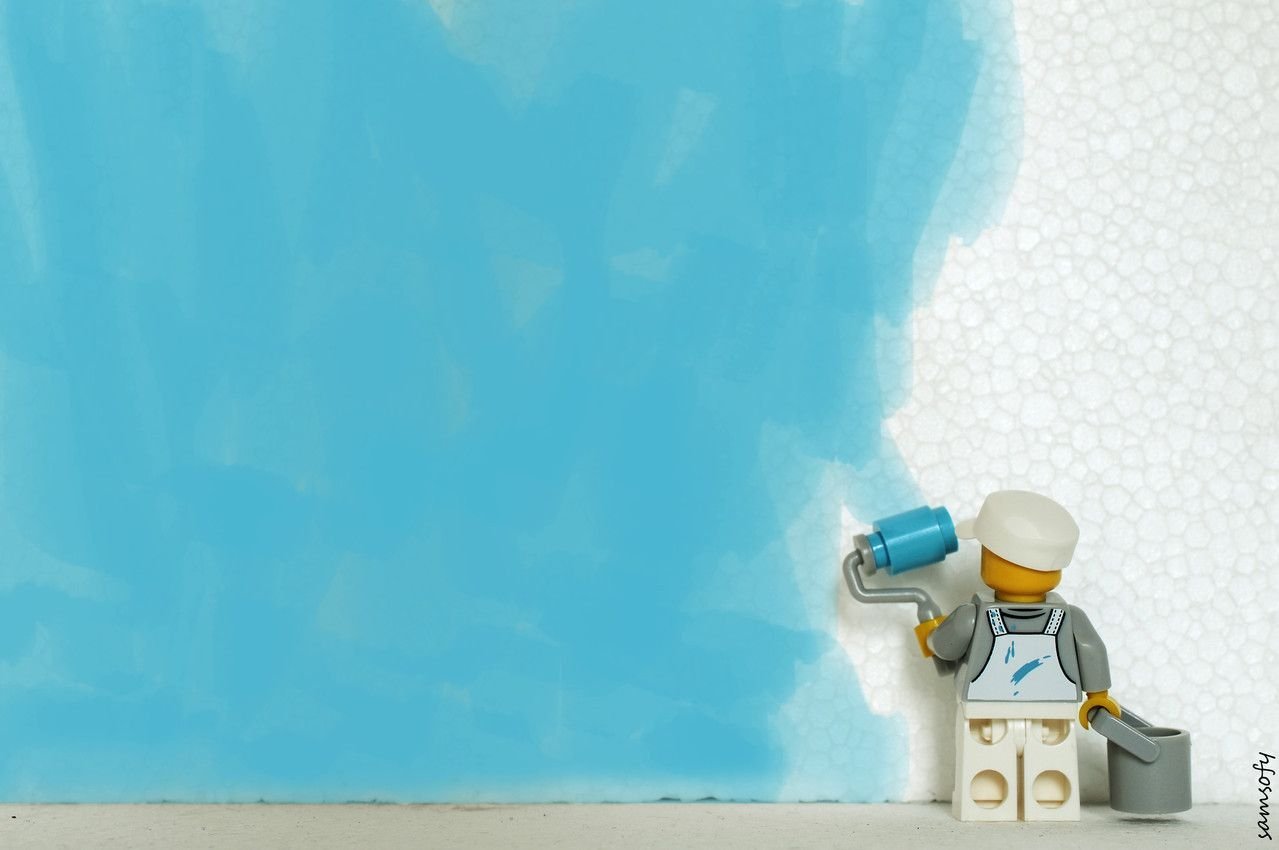 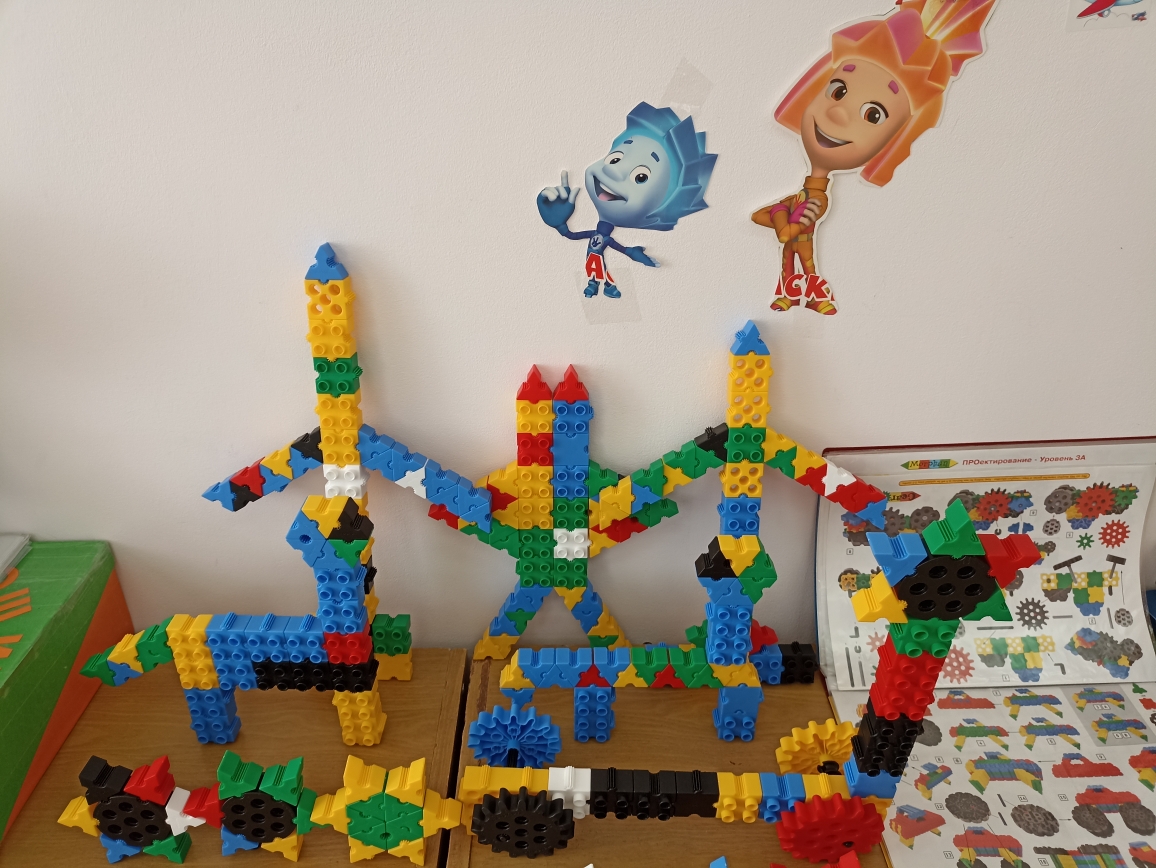 В уголке конструирования дети строят различные конструкции из конструктора «Morphun» Junior Construction Set b Cear Phun.
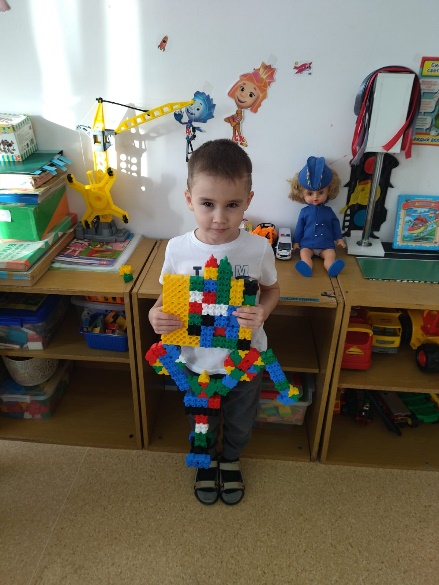 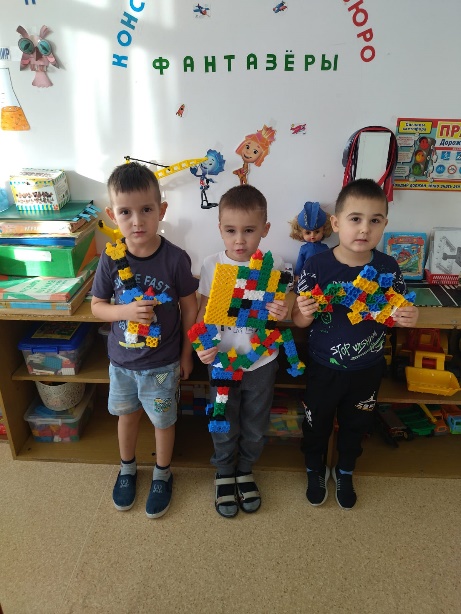 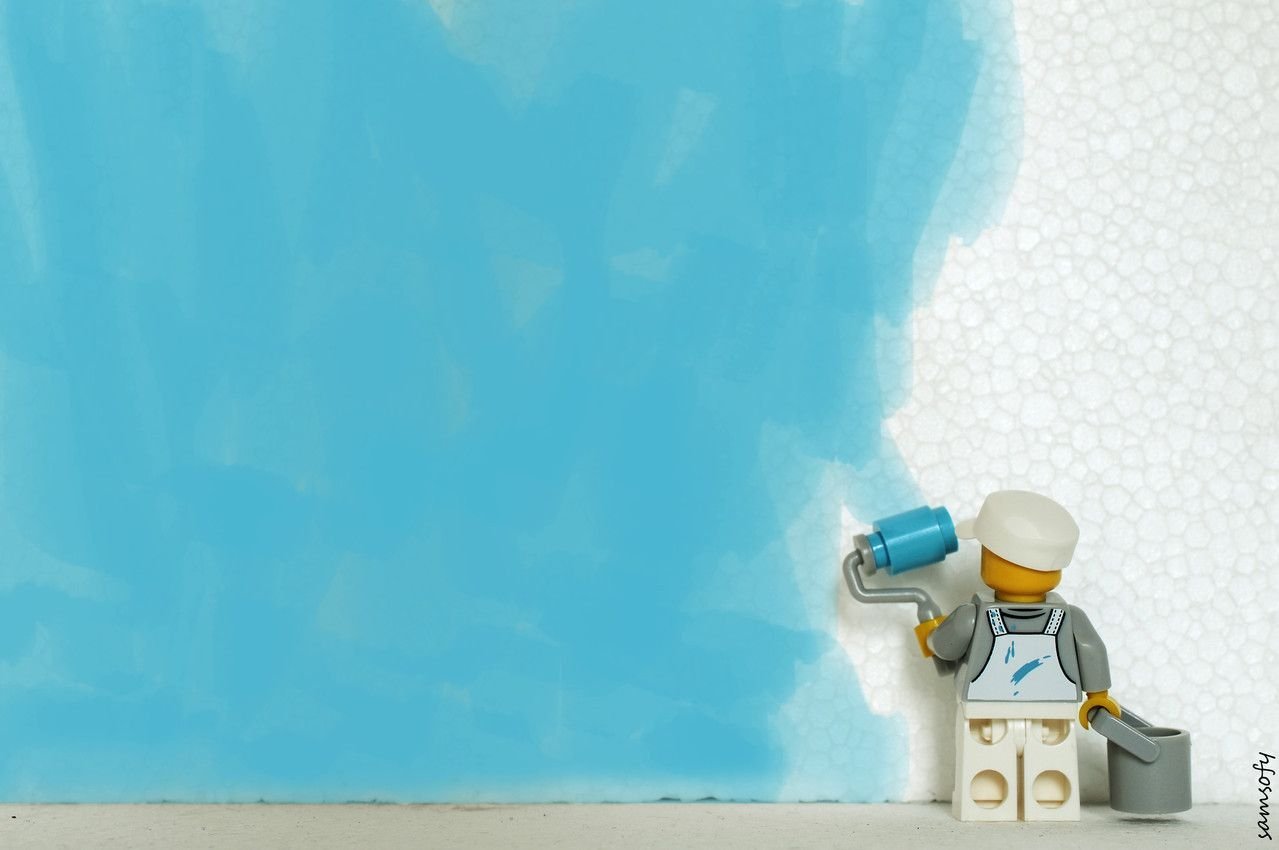 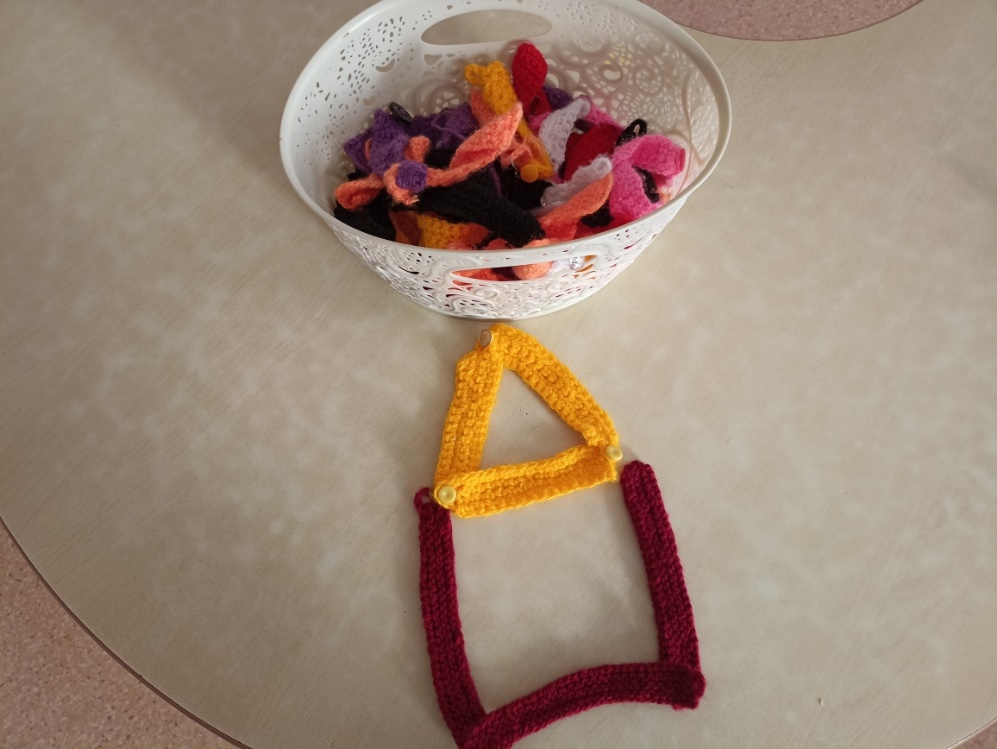 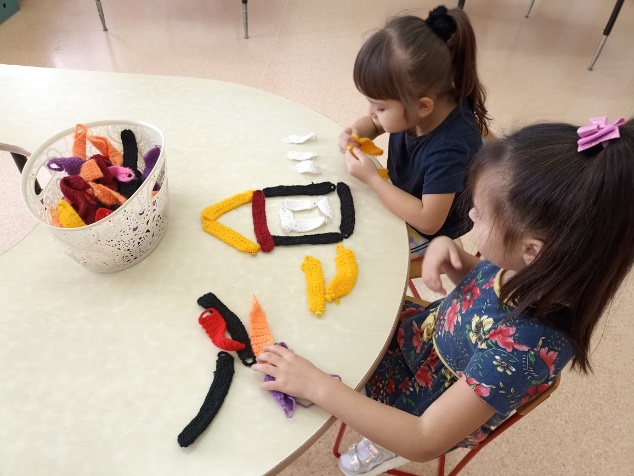 Мягкий вязаный конструктор
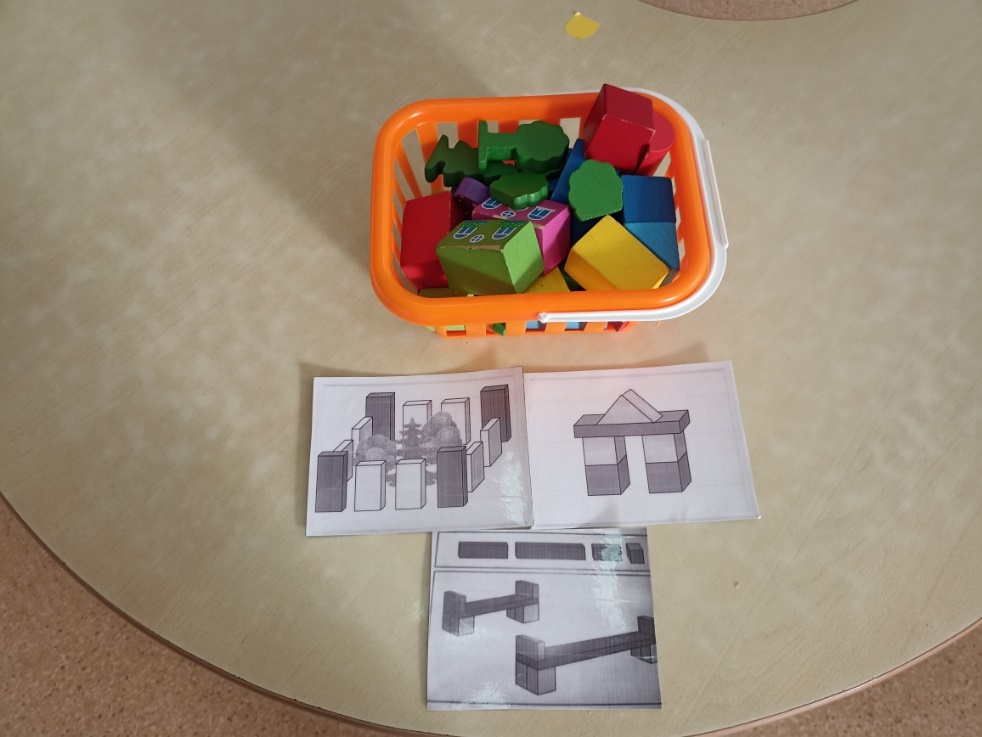 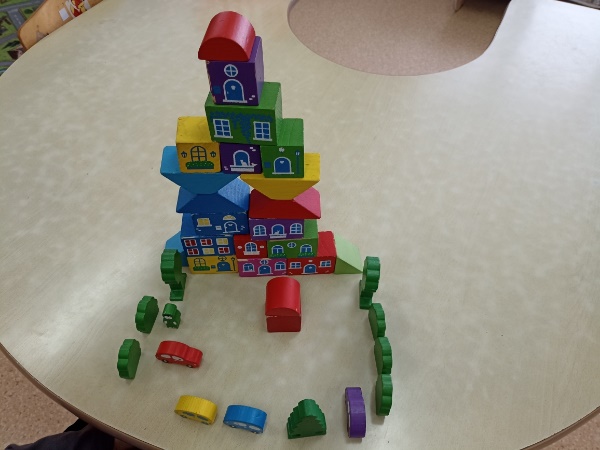 Деревянный 
конструктор 
«Томик»
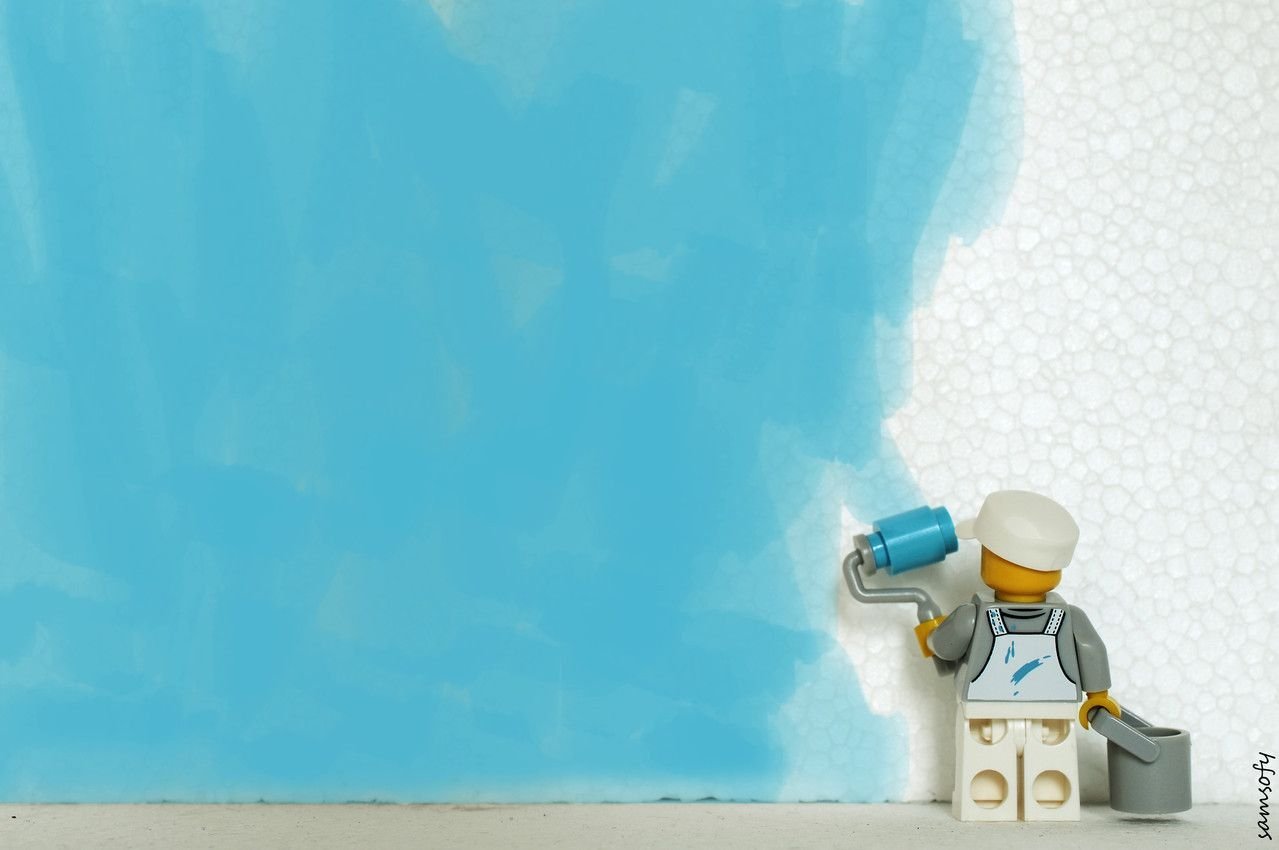 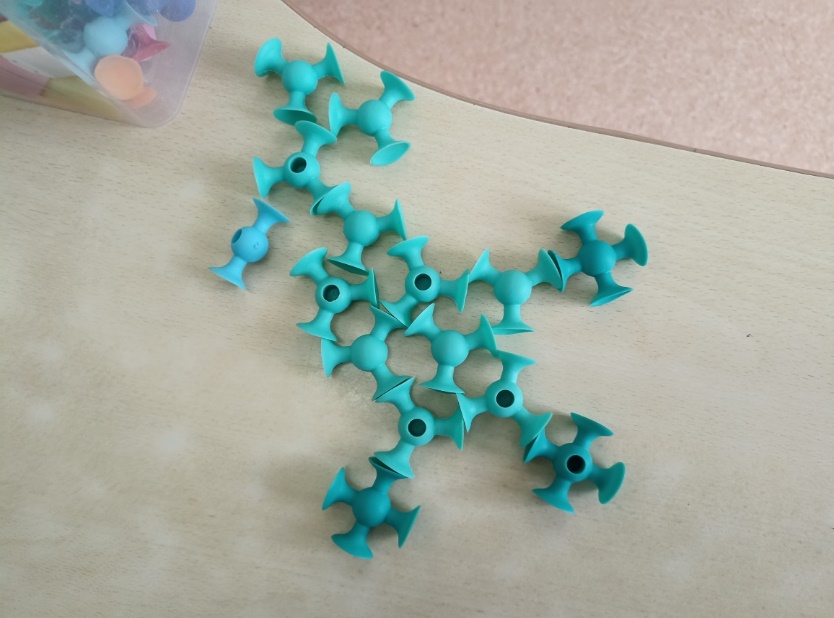 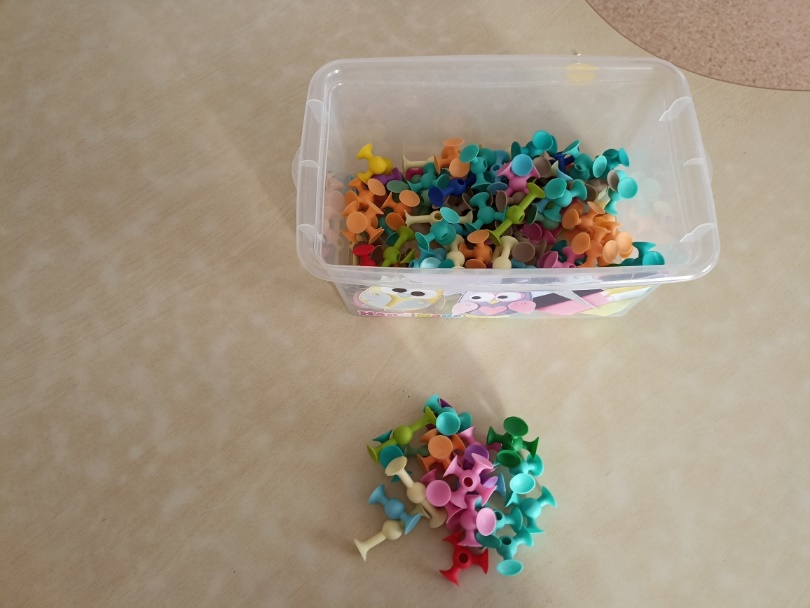 Конструктор «Присоски»
Конструктор «Dublo»
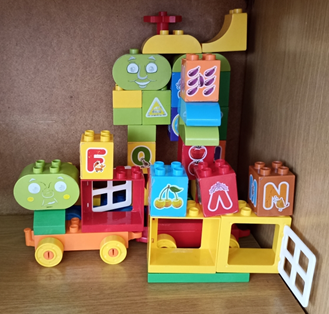 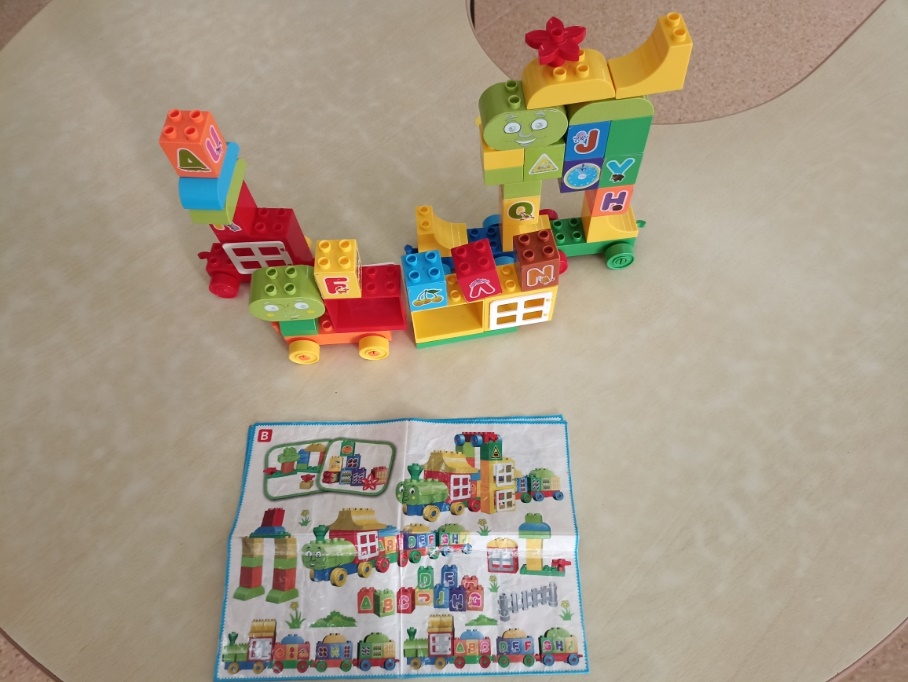 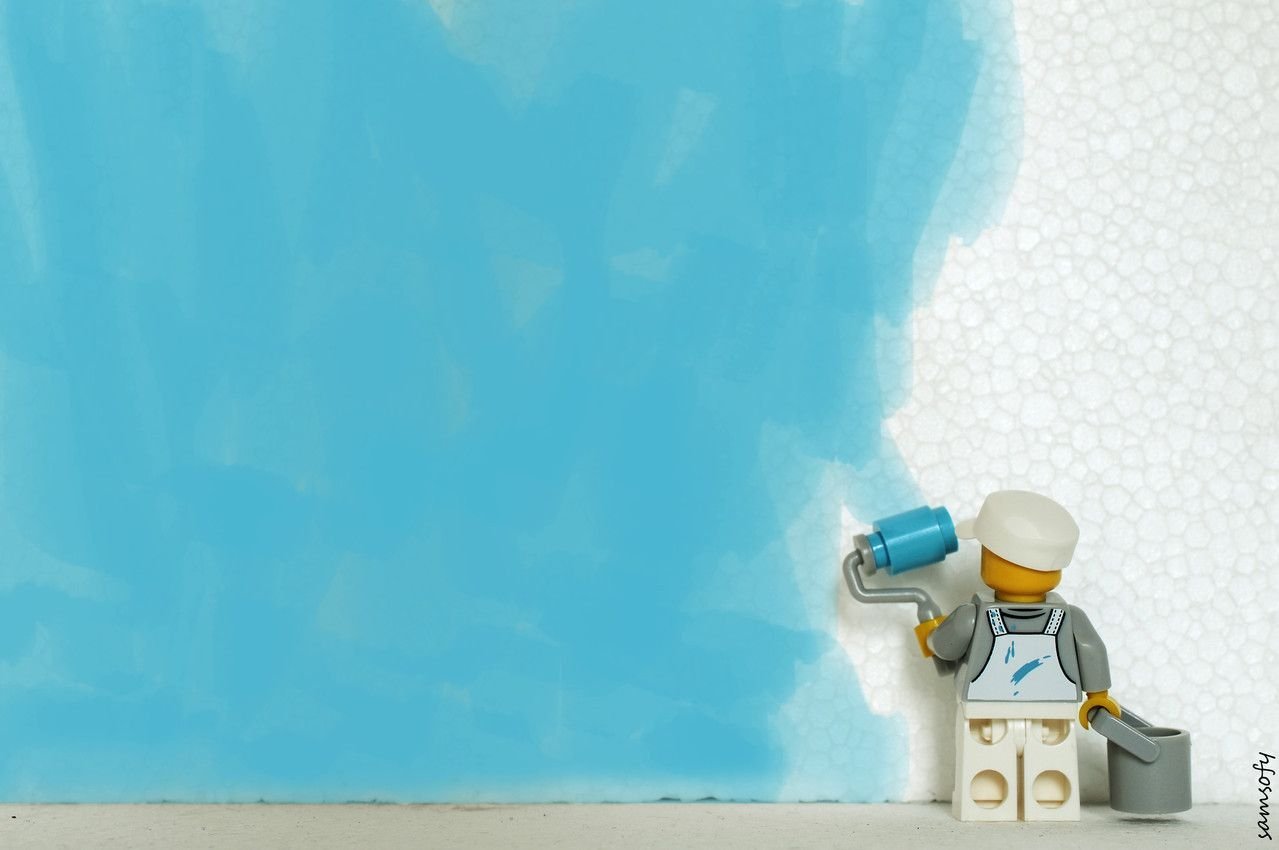 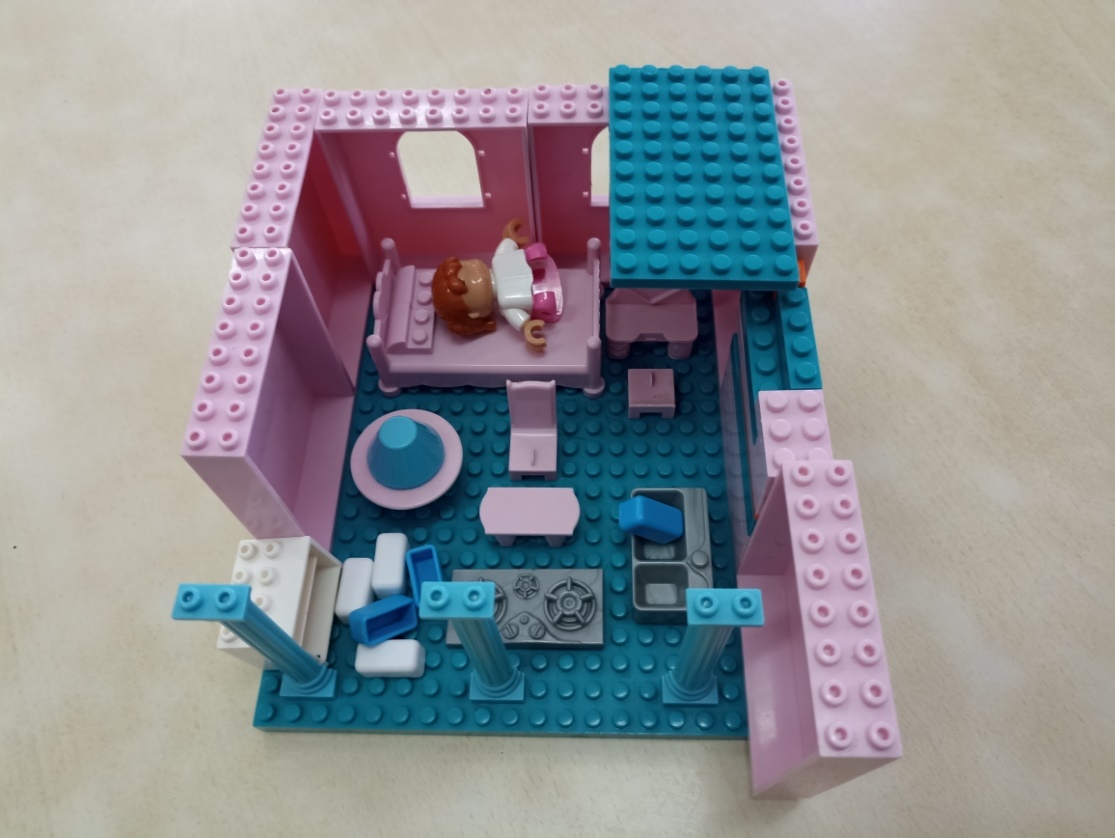 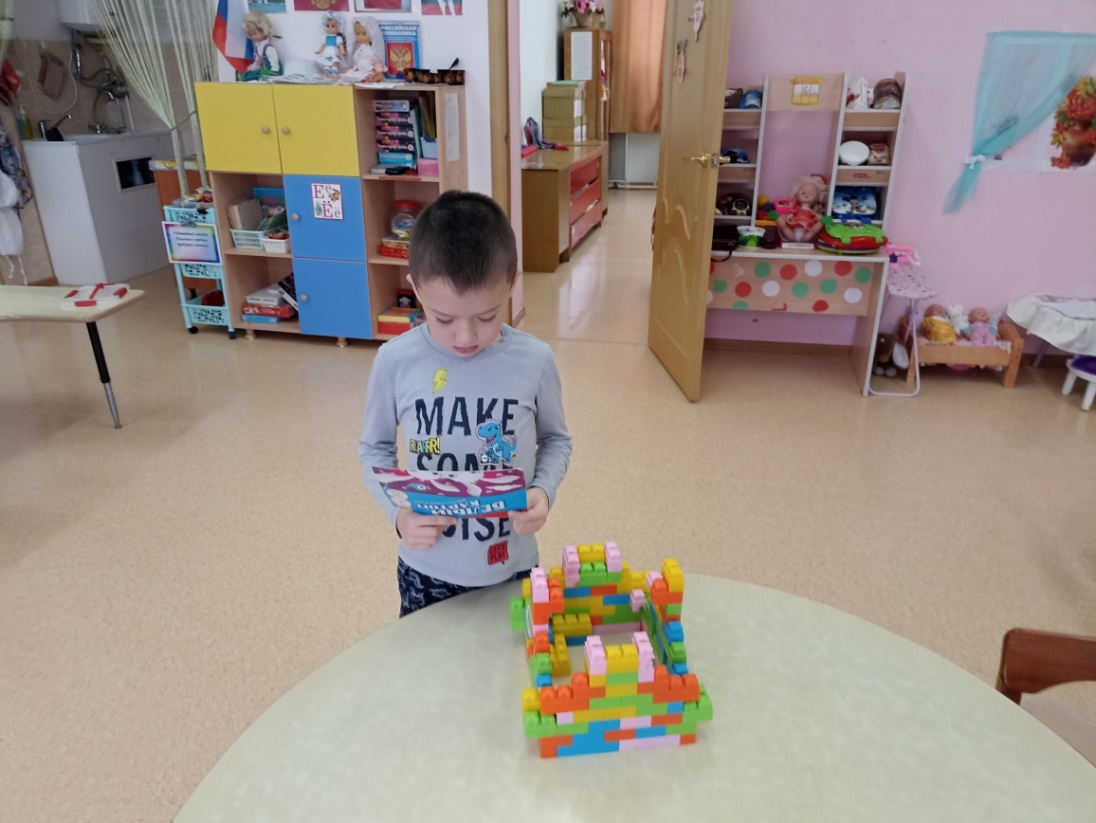 Конструктор «Лего» 
большого, среднего 
И мелкого размера.
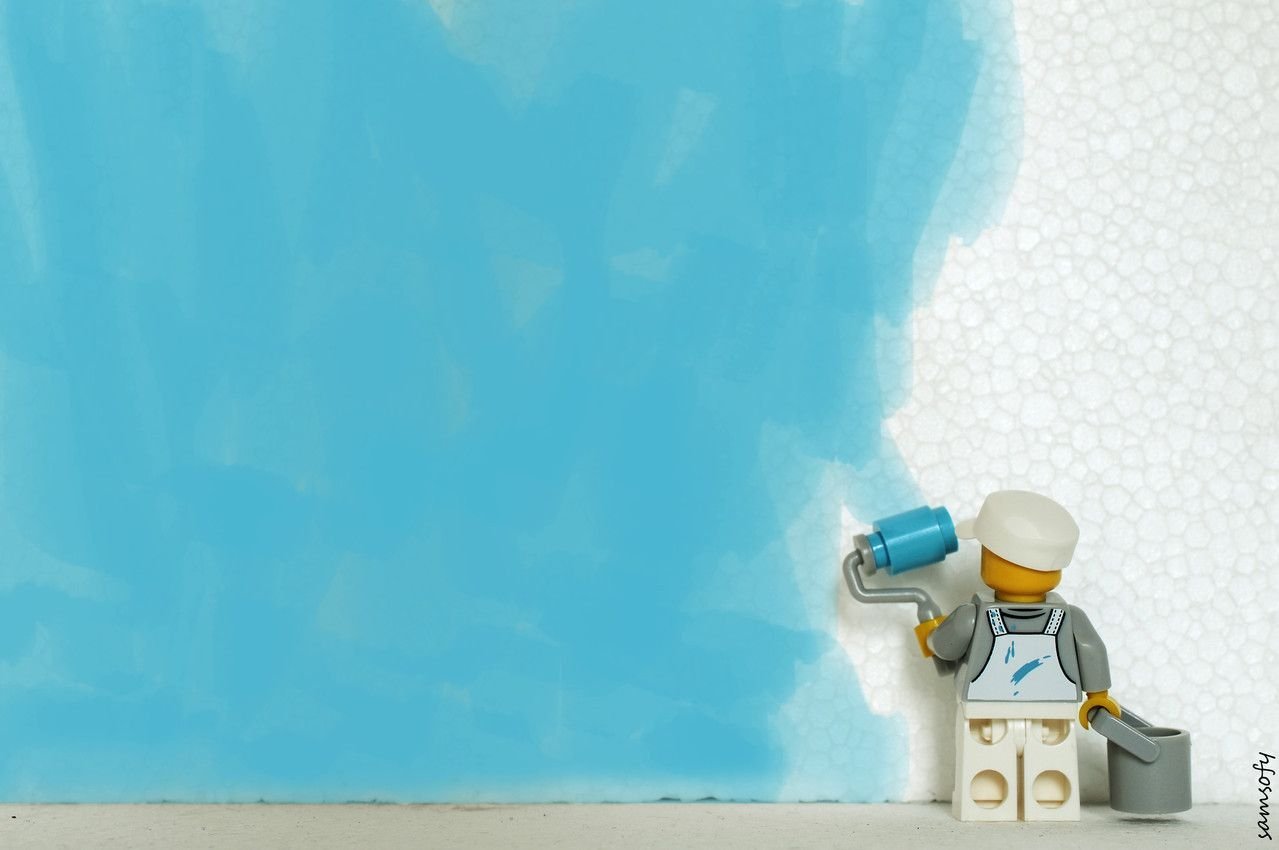 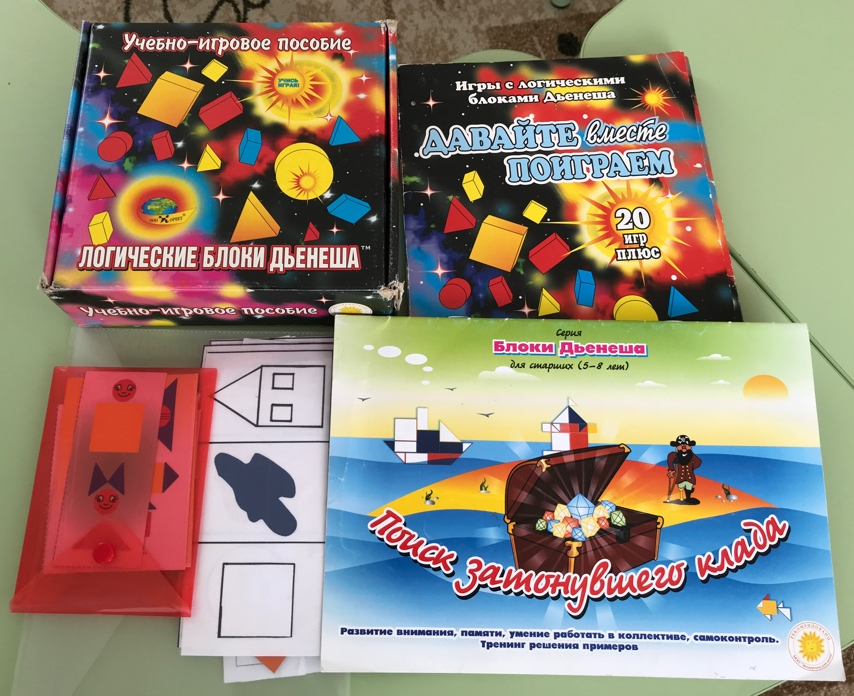 Палочки Кюзинера
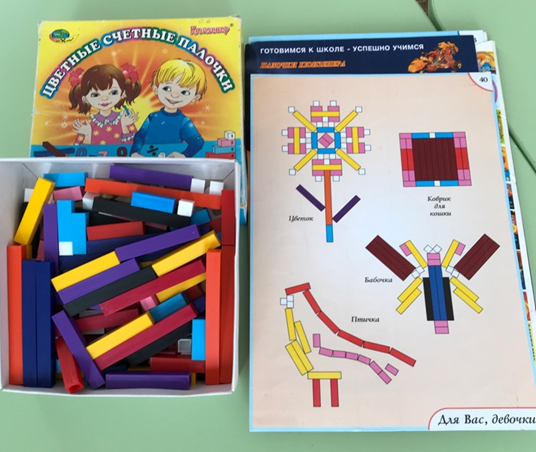 Блоки Дьенеша